Nomenclatura Inorgánica
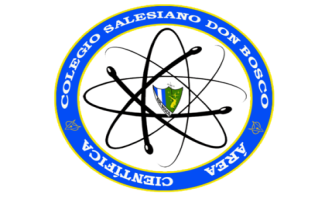 Javier Alvarez
Química I
Colegio Salesiano Don Bosco
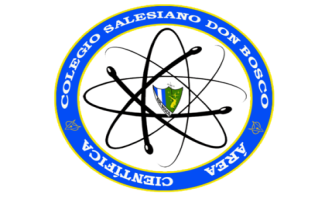 Estados de Oxidación
Cargas netas en los átomos 
Iones
iones monoatómicos     
Iones poliatómicos        
Cationes                       
Aniones
Cl-1
ClO-1
Ca+2
Cl-1
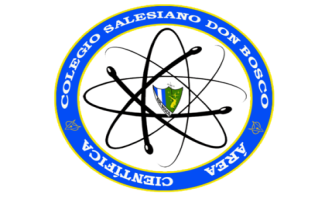 Iones y Moléculas
Los iones son compuestos con una carga especifica. 
MnO4-
NO3-
NH4+
La sumatoria de carga en una molécula es igual a CERO. 
 KMnO4
H2SO4
PCl5
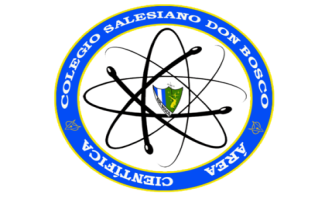 Estado de Oxidación
Peso atómico
Numero atómico
Punto ebullición °C
Estado de  oxidación
Punto de fusión  °C
Densidad  (g/ml
Símbolo
Configuración
Nombre
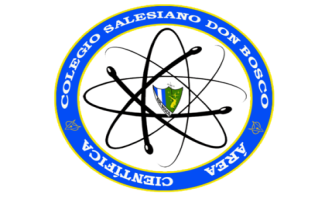 Moléculas
molécula
+
-
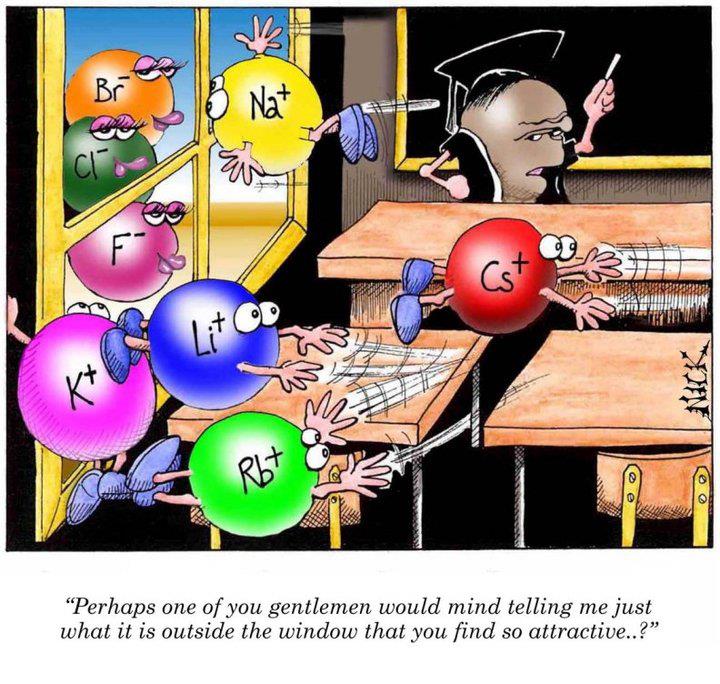 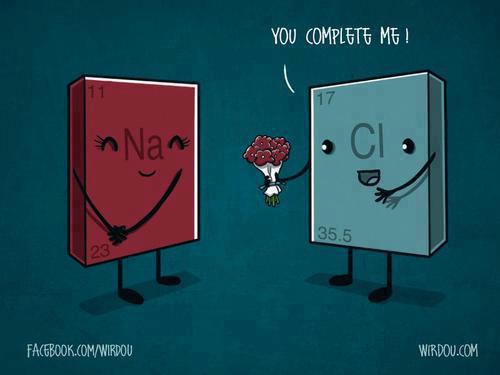 +
-
NaCl
Na
Cl
+
-
K2SO4
K2
SO4
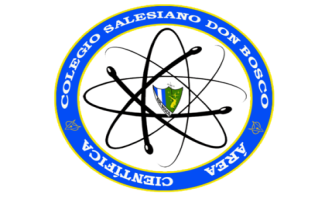 Cálculo de estados 
de oxidación 

EO= n(E1) + n(E2) + n(E3) ….. + n(Ex) 
 
EO= estado de oxidación 
n= número de moles de cada átomo (el                                                    sub-índice que lo acompaña)
E= elemento
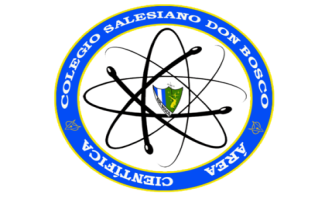 H2SO4
 EO= n(E1) + n(E2) + n(E3) ….. + n(Ex)   

  Por ser una molécula   
      
				0= 2(1) + 1(X) + 4(-2)
                                     X= 8 – 2
                                     X= 6
R/ El estado de oxidación del azufre es igual a +6
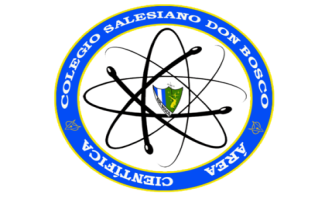 En el caso de un ion el estado de oxidación no igual a cero.
                                                                     NH4+
EO= n(E1) + n(E2) + n(E3) ….. + n(Ex)
 
Por no ser una molécula        
                                                    1= 1(X) + 4(1)
                                        X=1-4
                                        X=-3
R/ El estado de oxidación del nitrógeno es igual a -3
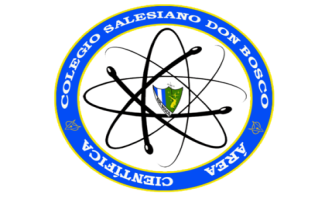 Calculando fórmulas moleculares
S+6 O-2 
                    S2O6 
                     SO3

Fe+3 Cl-1 
FeCl3
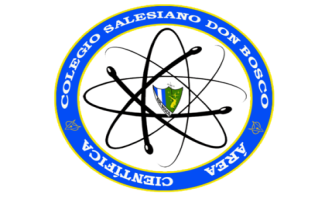 Calcule los Estados de Oxidación de :
O=-2
K2O
=
K=+1
Cl=-1
=
FeCl3
Fe=+3
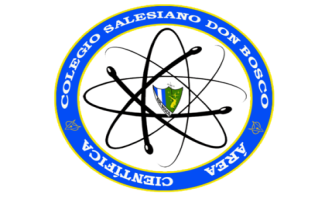 Sistema dicotomico de nombramiento de compuestos químicos
Nombre Genérico
Óxido
Cloruro
Ácido 
Nombre especifico  
Perclórico 
De sodio
Sulfúrico
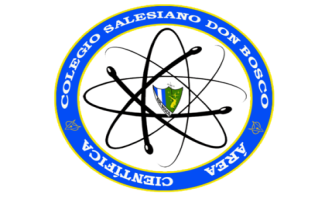 Compuestos Simples
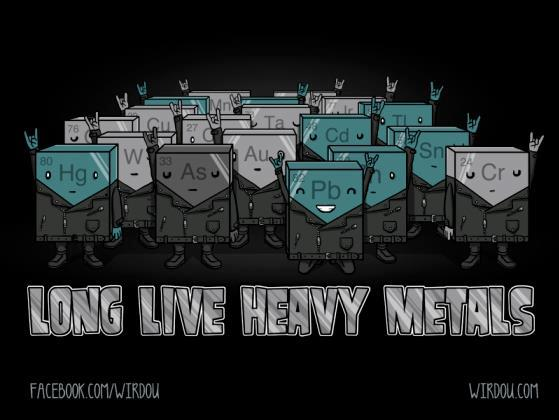 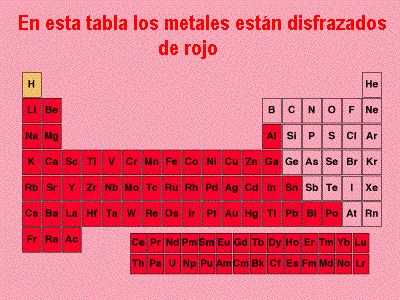 Compuestos con un solo heteroatomo 
                    Monoatómicos  Al(s)
             Metales 


Compuestos con dos heteroatomos  
        		Diatómicos   Cl2
		No-metales
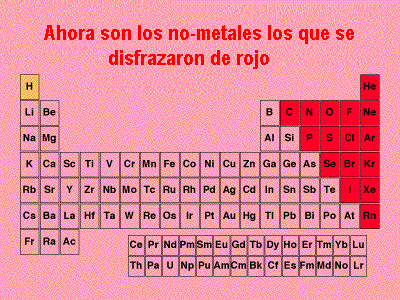 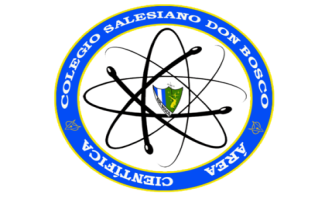 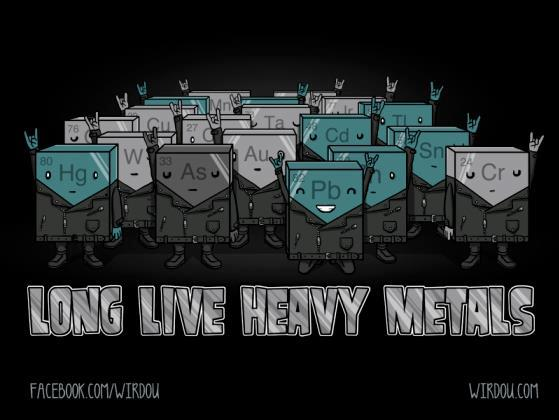 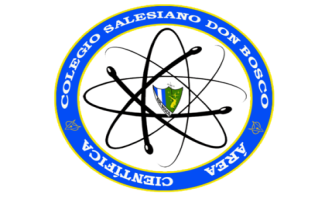 Sistemas de Nomenclatura
Sistema Clásico o Fundamental.

Sistema Estequiométrico

Sistema Stock
Sistema Clásico
+
+7
+3
+5
HClO2
HClO
HClO4
HClO3
hipocloroso
clorico
cloroso
perclorico
+
2+
+
NaCl
CaO
KOH
sodico
potasico
calcico
2+
+
CuO
Cu2O
cuprico
cuproso
Nombres en clásicos en el sistema clásico
Cuproso
Cuprico
Cu    Cupros
Pb     Plumbus
Au     Aurus
Ag     Argentus
N       Nitros
S       Sulfurus
Fe      Ferrus
Plumboso
Plumbico
Áuroso
Áurico
Argéntico
Nitroso
Nítrico
Sulfuroso
Sulfurico
Ferroso
Ferrico
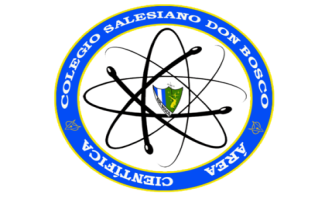 Sistema Estequiometrico
Prefijo de cantidad 




El termino mono puede ser omitido
óxido
1 = mono-
1 =  -
ClO
monóxido
ClO
2 = di-
ClO2
dióxido
3 = tri-
ClO3
trióxido
4 = tetra-
ClO4
tetraóxido
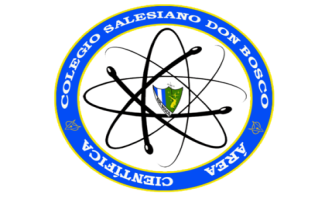 Sistema Stock
El estado de oxidación del elemento menos electropositivo es colocado entre paréntesis y con números romanos.





Cuando este elemento tiene una sola posibilidad de estado de oxidación puede obviarse.
+2
+3
Fe2O3
FeO
Oxido de hierro  (II)
Oxido de hierro  (III)
+2
CaO
Oxido de calcio  (II)
Oxido de calcio
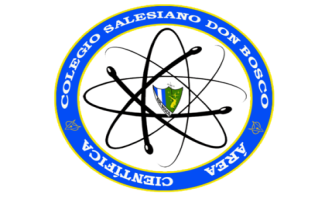 Compuestos Inorgánicos
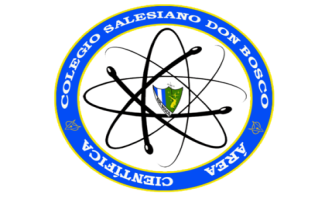 Compuesto Binarios
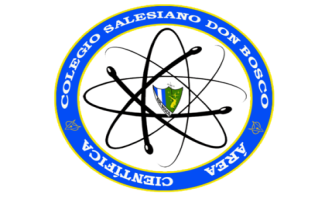 Óxidos
M + O-2
-2
-2
+2
+3
FeO                                             Fe2O3
Fe
O
Fe2
O3
Sistema Clásico
Férrico
Oxido
Oxido
ferroso
S. Estequiometrico
de dihierro
Oxido
de hierro
trióxido
Sistema Stock
de hierro (III)
Oxido
de hierro (II)
Oxido
Sistema stock
Sistema estequiome.
Sistema clasico
BaO
Oxido barico
Oxido de bario
Oxido de bario
Oxido de cromo (VI)
Trióxido de cromo
CrO3
Oxido crómico
Dióxido de nitrógeno
NO2
Oxido nitroso
oxido de nitrógeno (IV)
oxido de nitrógeno (III)
Trióxido de dinitrógeno
Oxido nitroso
N2O3
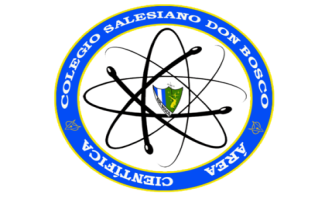 Anhídridos
Nm + O-2
-2
-2
+4
+6
C
O2
S
O3
Sistema Clásico
Sulfurico
Anhídrido
Anhídrido
Carbónico
S. Estequiometrico
de azufre
Dióxido
de Carbono
trióxido
Sistema Stock
de azufre (VI)
Oxido
de carbono(IV)
Oxido
Sistema estequiome.
Sistema stock
Sistema clasico
SO
Oxido de azufre
Oxido de azufre (II)
Anhídrido hiposulfuroso
SeO3
Oxido de selenio (VI)
Anhídrido selenico
trióxido de selenio
SiO2
Oxido de silicio (IV)
Anhídrido silicico
dióxido de silicio
N2O3
Oxido de nitrogeno (III)
trióxido de dinitrogeno
Anhídrido nitroso
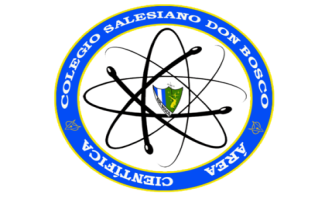 Peróxidos
IA o IIA + 2O-1
-
-
+
+2
K2
O2
Ca
O2
Sistema Clásico
Cálcico
Peróxido
Peróxido
Potásico
S. Estequiometrico
Sistema Stock
de calcio
peróxido
De potasio
Peróxido
Sistema estequiome.
Sistema stock
Sistema clasico
BaO2
Peróxido de bario
Peróxido barico
BeO2
Peróxido de berilio
Peróxido berilico
Na2O2
Peróxido de sodio
Peróxido sódico
Li2O2
Peróxido de litio
Peróxido litico
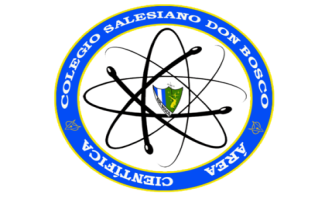 Hidruros
IA o IIA o IIIA + H-
-
-
+
+3
Li
H
In
H3
Sistema Clásico
Indico
hidruro
hidruro
Litico
S. Estequiometrico
de indio
hidruro
de litio
Trihidruro
Sistema Stock
de indio
hidruro
de litio
hidruro
Sistema clásico
Sistema estequiome.
Sistema stock
CaH2
Hidruro cálcico
dihidruro de calcio
hidruro de calcio
AlH3
Hidruro alumínico
trihidruro de aluminio
hidruro de aluminio
KH
Hidruro potásico
Hidruro de potasio
Hidruro de potasio
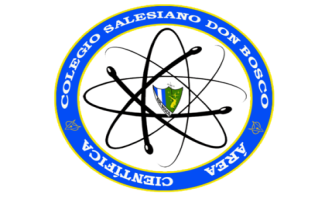 H con el grupo IV A
C o S + H+
H = 2 + 2C
alcano
H = 2 + 2Si
Silanos
SiH4
CH4
metano
metasilano
Si2H6
etano
etasilano
C2H6
Si3H8
C3H8
propano
propasilano
Si4H10
C4H10
butano
butasilano
Si5H12
C5H12
pentano
pentasilano
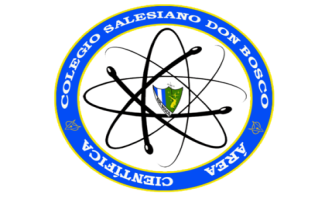 H con el grupo V A
Nombre común
NH3
amoniaco
fosfina
PH3
AsH3
Arsina
SbH3
Estibina
NH4+
Ion amonio
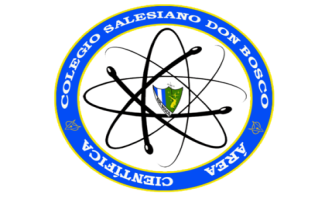 H++ VIA  y VII A
H con el grupo  VIA y VIIA
(g)
(s)
-uro
-
+
+
-
(ac)
(l)
H
Cl(g)
H
Cl(ac)
Sistema Clásico
Clorhídrico
Cloruro
Ácido
hídrico
S. Estequiometrico
Cloruro
de hidrogeno
Sistema Stock
Cloruro
de hidrogeno
Sistema clásico
Sistema estequiome.
Sistema stock
H2S(ac)
Acido sulfhídrico
HBr(g)
Bromuro hídrico
Bromuro de hidrogeno
Bromuro de hidrogeno
HI(ac)
Acido yodhídrico
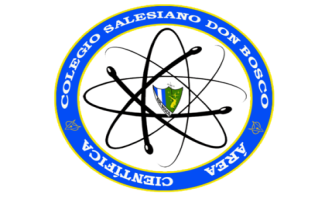 No metal + no metal
Sales Haloideas
Metal + no metal
-uro
-uro
-2
+
+
-
Na
Cl
K2
S
Sistema Clásico
Potasico
Cloruro
Sulfuro
Sódico
S. Estequiometrico
De dipotasio
Cloruro
De sodio
Sulfuro
Sistema Stock
De potasio
Cloruro
De sodio
Sulfuro
Sistema clásico
Sistema estequiome.
Sistema stock
Li2S
Sulfuro lítico
Sulfuro de dilitio
Sulfuro de litio
NCl3
Cloruro nitroso
Tricloruro de nitrógeno
Cloruro de nitrógeno (III)
ClF
Fluoruro hipocloroso
Fluoruro de cloro
Fluoruro de cloro (I)
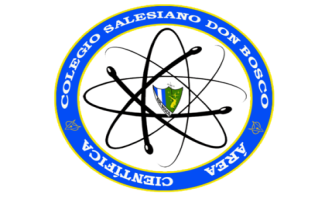 Amalgamas
metal + Hg
No importa los estados de oxidación
Ni
Hg
Cr
Hg
Sistema único
amalgama
amalgama
De níquel
De cromo
Sistema único
VHg
Amalgama de vanadio
FeHg
Amalgama de hierro
UHg
Amalgama de uranio
AuHg
Amalgama de oro
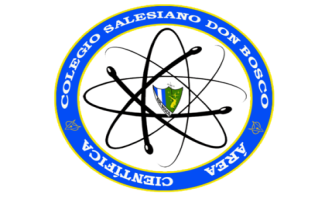 Aleaciones
metal + metal
No importa los estados de oxidación
Ni
Cr
Cr
Ca
Aleación
De calcio y cromo
Aleación
de cromo y niquel
Sistema único
Sistema único
KZn
Aleación de cinc y potasio
VCrAl
Aleación de aluminio cromo y vanadio
NaAl
Aleación de aluminio y sodio
FeCr
Aleación de cromo y hierro
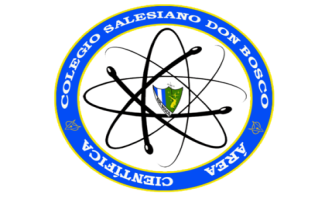 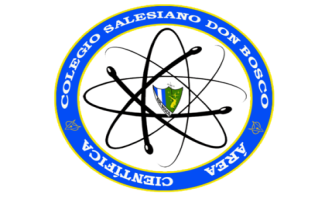 Hidróxidos
metal + OH-
-
-
+
+2
Li
OH
Ca
(OH)2
Sistema Clásico
Calcico
Hidróxido
Hidróxido
Litico
S. Estequiometrico
de calcio
Hidróxido
de litio
dihidróxido
Sistema Stock
de calcio
Hidróxido
de litio
Hidróxido
Sistema clásico
Sistema estequiome.
Sistema stock
KOH
Hidróxido potásico
Hidróxido de potasio
Hidróxido de potasio
Ba(OH)2
Hidróxido barico
Dihidróxido de bario
Hidróxido de bario
NaOH
Hidróxido sódico
Hidróxido de sodio
Hidróxido de sodio
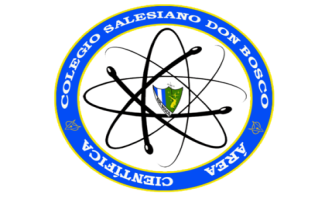 Oxácidos
H+ + No metal + O-2
SO3
+
H2O
H2SO4
H2SO4
H2O
SO3
=
-
Acido
Sulfúrico
Anhídrido
Sulfúrico
H2N2O6
HNO3
H2O
N2O5
=
-
Anhídrido
nítrico
Acido
nítrico
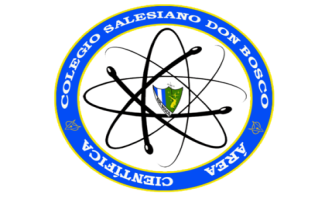 Oxácido
H+ + No metal + O-2
-2
+
+5
-2
+
+6
H
N
O3
H2
S
O4
Nítrico
Acido
Sistema Único
Acido
sulfúrico
Sistema único
HClO4
Acido perclórico
H2CO3
Acido carbónico
HNO2
Acido nitroso
HClO
Acido hipocloroso
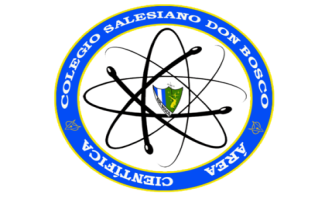 Radicales
Oxácidos - H+
Hidrógenos perdido
H2SO4
-
H+
SO4 -2
Acido
Sulfúrico
Ion
Sulfato
=
-ico
-ato
-oso
=
-ito
Acido origen
Nombre de acido
Nombre radical
NO2 -
HNO2
Acido nitroso
Ion nitrito
CO3 -2
H2CO3
Acido carbónico
Ion carbonato
SO3 -2
H2SO3
Acido sulfuroso
Ion sulfito
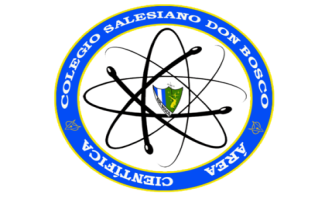 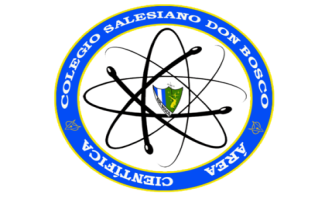 Sales dobles
Metal + metal + no metal
-2
+
+
-2
+
+
K
Na
Se
k
Li
s
sulfuro
Doble de litio y potasio
Sistema Único
Selenuro
Doble de sodio y potasio
Sistema único
CsKTe
Teluro doble de potasio y cesio
CsBaN
Nitruro doble de bario y cesio
Sulfuro doble de sodio y litio
Sulfuro de sodio y litio
LiNaS
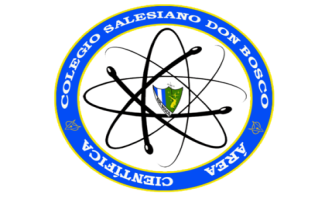 Oxísales nuetras
metal + radical
-2
-
+
+2
K2
SO4
Ca
(NO2)2
Sistema Clásico
Cálcico
Sulfato
Nitrito
Potásico
S. Estequiometrico
de calcio
Sulfato
de dipotasio
dinitrito
Sistema Stock
de calcio
Sulfato
de potasio
Nitrito
Sistema clásico
Sistema estequiome.
Sistema stock
CaCO3
Carbonato cálcico
Carbonato de calcio
Carbonato de calcio
NaNO3
Nitrato sódico
Nitrato de sodio
Nitrato de sodio
Al2(SO3)3
Sulfito alumínico
Trisulfito de dialuminio
Sulfito de aluminio
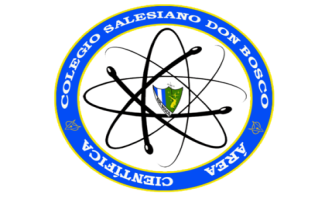 sulfo, seleni y teluri  sales
Metal+ C + S o Se o Te
O
=
S
Se
Te
K2
C
Te3
S3
Se3
O3
sulfocarbonato
Carbonato
Potásico
Sistema Clásico
teluricarbonato
selenicarbonato
sulfocarbonato
de dipotasio
Carbonato
S. Estequiométrico
selenicarbonato
teluricarbonato
sulfocarbonato
de potasio
selenicarbonato
Sistema Stock
teluricarbonato
Carbonato
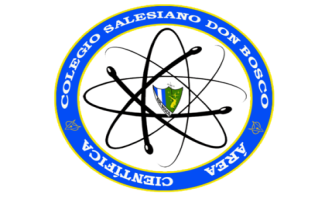 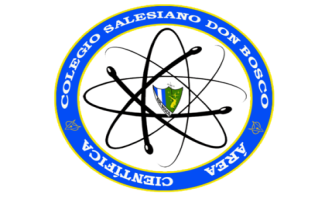 Oxisales Acidas
Metal + H + Radical
+
+
-2
-3
+
+
k
H
SO4
Na
H2
PO4
Sistema Único
sulfato
ácido de potasio
diácido de sodio
Fosfato
-3
+
+
Sistema único
Na2
H
PO4
KHCO3
Carbonato ácido de potasio
KH3P2O7
Difosfato triácido de potasio
LiHSO3
Sulfito ácido de litio
Fosfato
ácido de sodio
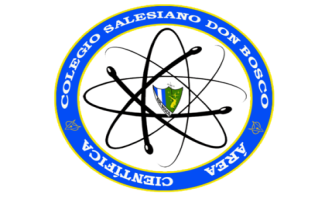 Sales Básicas
Metal + OH- + Radical
+3
-
-2
-
-
+3
Al
OH
SO4
Cr
(OH)2
NO3
sulfato
Básico de aluminio
Nitrato
Sistema Único
Dibásico de cromo
hidroxisulfato
de aluminio
dihidroxinitrato
S. alternativo
de cromo
-
+
-
Sistema único
Na2
OH
NO2
K3OHCO3
Carbonato básico de potasio
Sn(OH)2NO2
Nitrito dibásico de estaño
GaOHSO3
Sulfito básico de galio
Básico de sodio
Nitrito
hidroxinitrito
de sodio
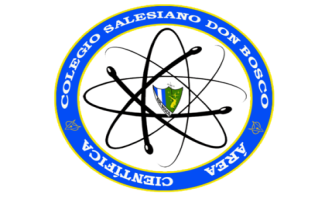 Oxísales dobles
Metal + metal + Radical
+
+
-2
-3
+2
+
K
Cu
SO3
Ca
PO3
K
Sistema Único
Sulfito
Doble de cobre y potasio
fosfato
Doble de calcio y potasio
Sistema único
KLiCO3
Carbonato doble de litio y potasio
CsNa(NO2)2
Nitrito doble de  sodio y cesio
FrKSO4
Sulfato doble de potasio y francio
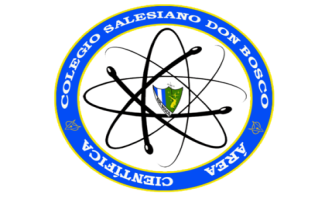 Hidratos
Oxísal + H2O
+2
-2
Cu
SO4
.10H2O
Sulfato
Cúprico decahidratado
Sistema Clásico
Sulfato
de cobre decahidratado
S. Estequiometrico
Sulfato
de cobre (II) decahidratado
Sistema Stock
-2
+2
Ca
CO3
.2H2O
Calcico dihidratado
Carbonato
Sistema Clásico
de calcio dihidratado
Carbonato
S. Estequiometrico
de calcio dihidratado
Carbonato
Sistema Stock
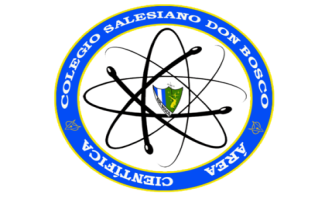 Al2(SO3)3.2H2O
BaCO3.5H2O
CaCO3.3H2O
S. clásico
Sulfito aluminico di hidratado
Carbonato bàrico  pentahidratado
Carbonato càlcico trihidratado
S. este.
triSulfito de dialuminio  dihidratado
Carbonato de bario   pentahidratado
Carbonato de calcio  trihidratado
S, stock
Sulfito de aluminio  dihidratado
Carbonato de bario  pentahidratado
Carbonato de calcio (II)  trihidratado
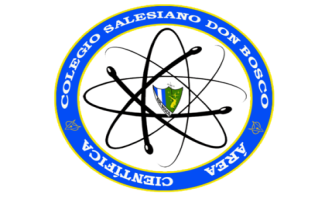 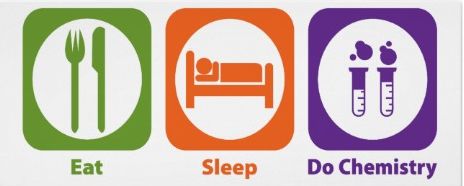 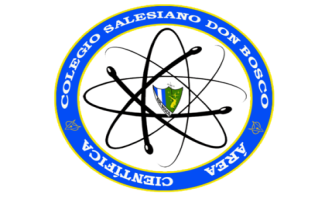